ANNOUNCEMENTS:
Punt, Pass and Kick lab due by midnight
Tomorrow: Kinematics Review
Thursday: Kinematics Exam
Friday: The Martian Ch 5-6
Next week: sign up for UT ED (10/22)
Newton’s Laws
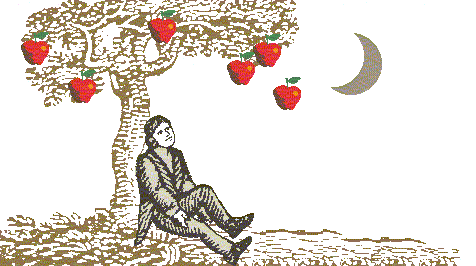 http://mathsforeurope.digibel.be/images
Re-introduction toNewton’s 3 Laws
Lesson 1: A Systematic Approach
Objective: to analyze the dynamics of a single particle under the influence of forces
Newton’s Laws
Newton’s 1st Law is the Law of Inertia. 
A body in motion stays in motion in a straight line unless acted upon by an external force.
Newton’s 2nd Law says a body acted upon by a net external force will accelerate.
 SF = ma.
Newton’s 3rd Law says if A exerts a force F on B, then B exerts a force of -F on A.
Every action has an equal and opposite reaction.
Objective: to analyze the dynamics of a single particle under the influence of forces
Sample Problem: Three forces act upon a 3.0 kg body moving at constant velocity. F1 = (4i – 6j + k) N and F2 = (i – 2j - 8k) N. Find F3.
Objective: to analyze the dynamics of a single particle under the influence of forces
Sample Problem: Assume F3 is removed, and just the forces F1 = (4i – 6j + k) N and F2 = (i – 2j - 8k) N act upon a body of mass 3.0 kg. What is the acceleration of the body?
Objective: to analyze the dynamics of a single particle under the influence of forces
Sample problem: A tug-of-war team ties a rope to a tree and pulls hard horizontally to create a tension of 30,000 N in the rope. Suppose the team pulls equally hard when, instead of a tree, the other end of the rope is being pulled by another tug-of-war team such that no movement occurs. What is the tension in the rope in the second case?
Objective: to analyze the dynamics of a single particle under the influence of forces
A systematic approach for 1st or 2nd Law Problems
Identify “the system” to be analyzed. 
Select an inertial reference frame or coordinate system within which to analyze your system.
Identify all external forces acting on the system. 
Set up ΣF = ma equations for each dimension
Solve for relevant unknowns.
Use kinematics or calculus where necessary to calculate more about the motion.
Objective: to analyze the dynamics of a single particle under the influence of forces
Problem: Determine the normal force and the frictional force acting on a 5.0 kg box sitting motionless on a flat table. (The coefficient of friction between the table and box is 0.9.)
Objective: to analyze the dynamics of a single particle under the influence of forces
Problem: Determine the normal force and friction force acting on a this 5.0 kg box sitting stationary on a ramp at angle q=30o. (The coefficient of friction between the table and box is 0.9.)
Objective: to analyze the dynamics of a single particle under the influence of forces
30°
Problem: Determine the normal force and friction force acting on a 5.0 kg box sitting stationary on a flat table. (The coefficient of friction between the table and box is 0.9.)
F=16 N
40°
Objective: to analyze the dynamics of a single particle under the influence of forces